桃園市113學年度國民中學學術性向資賦優異學生鑑定家長說明會
大崗國中
校        長    徐如君
輔導主任    陳岱語
特教組長    廖璟薇
數資班導    陳美君
1
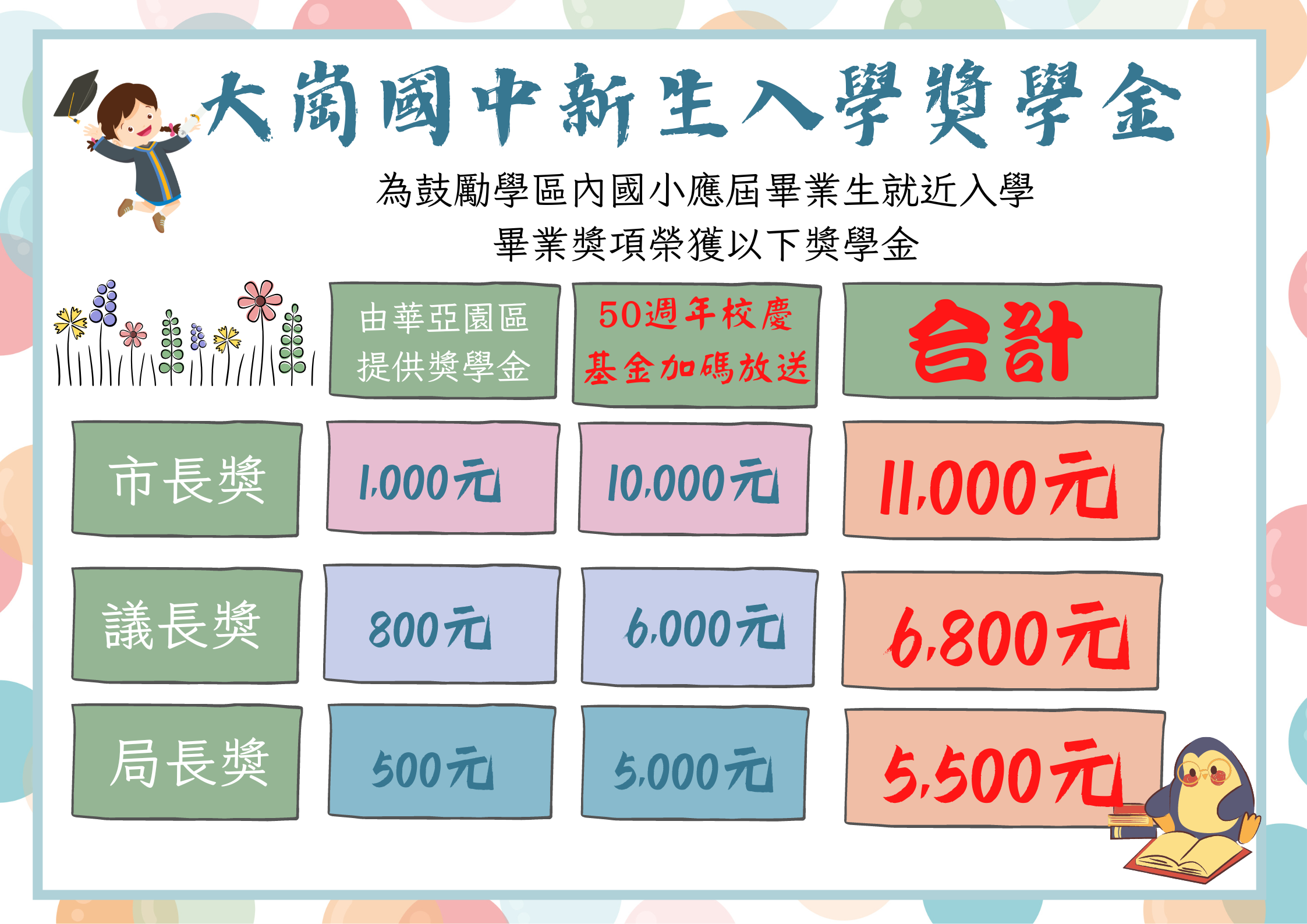 2
大崗國中九年級學生模擬考暨會考成績優異獎學金
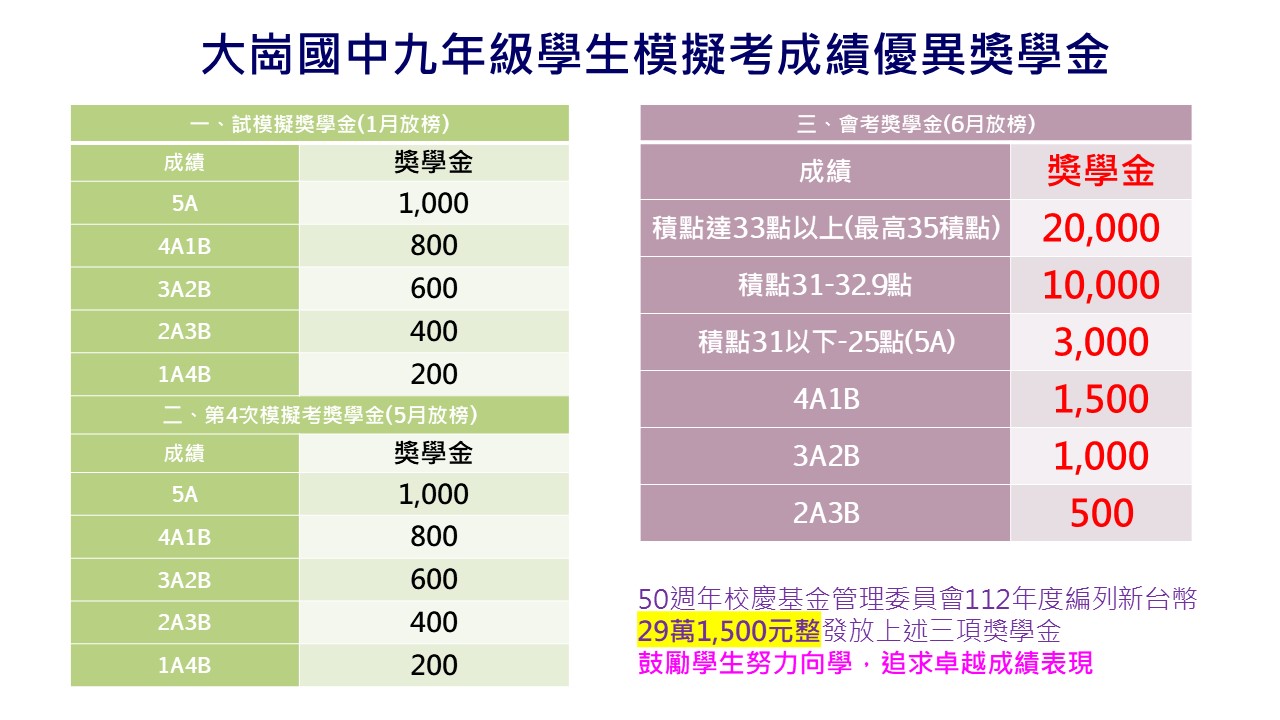 學術性向資優鑑定重要日程
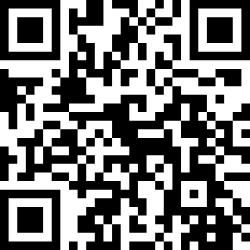 管道一書面審查結果3/6(三)17:00公告
4
學術性向資優鑑定重要日程
5
學術性向資優鑑定重要日程
6
初選報名表單說明
申請免繳報名費用者：
上傳有效期間低收入戶或中低收入戶證明文件影本及戶口名簿電子檔
申請特殊鑑定場服務者：
線上填寫特殊鑑定場服務需求申請表
2/1(四)、2/2(五)8:30～16:00繳驗相關正本至同德國中
申請管道一者：
書面審查競賽表現優異佐證資料表、長期輔導學科研習活動說
明表或獨立研究貢獻說明表
2/1(四)、2/2(五)8:30～16:00繳驗相關正本至同德國中
非就讀本市國小者：上傳戶口名簿電子檔
初選報名1/22(一)～1/29(一)12:001.初選報名表 (線上填寫)2.特殊需求學生特質檢核表(線上填寫)3.初選鑑定證(上傳2吋照片電子檔)4.報名費(ATM.線上.超商.銀行)   管道一(含管道二) $1,100元   管道二 $500元5.列印鑑定證(3/6三～測驗當日8:30列印)
學術性向資優鑑定測驗報名
全國性或學術單位相關能力證明或獎狀
7
複選報名表單說明
複選報名4/8(一)8:00～4/13(六)12:001.複選報名表(線上填寫)2.複選鑑定證(上傳2吋照片電子檔)3.報名費：$1,100元4.列印鑑定證(4/22一～測驗當日8:30列印)5.有效期間之低收入戶或中低收入戶證明文件及戶口名簿電子檔(免繳報名費用適用)
學術性向資優鑑定測驗報名
8
提醒事項
1.請家長務必詳閱簡章內容(報名時程與地點、報名表件、鑑定時程與地點、鑑定場注意事項) ，以維護學生權益。2.請家長務必於時限內ATM、線上轉帳、自行印出繳費單至銀行或超商繳費。3.請攜帶鑑定證、健保卡(桃樂卡)、 2B鉛筆、藍(黑)筆、橡皮擦及修正帶應考。4.鑑定場學校不提供停車，且不開放家長入校陪考。
學術性向資優鑑定測驗報名
9
數理資優資源班
國民教育階段資優教育應以分散式資源班方式辦理為限

若學校設有資優資源班，將依學生的優異特質及個別輔導計畫(IGP)於該類科目上課時由其原普通班抽離至資優資源班學習，並非採集中式專班的模式

大崗國中數理資優資源班臉書社團：崗情意數
資優生安置原則與課程服務
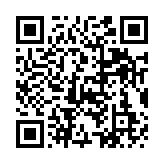 10